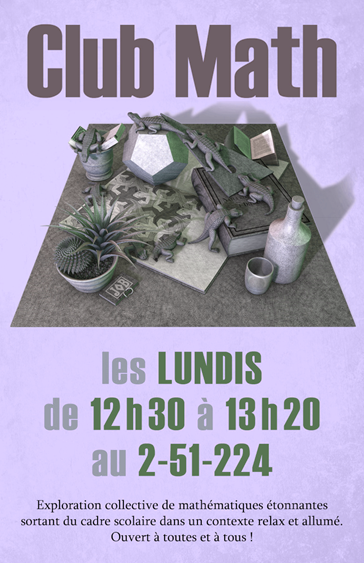 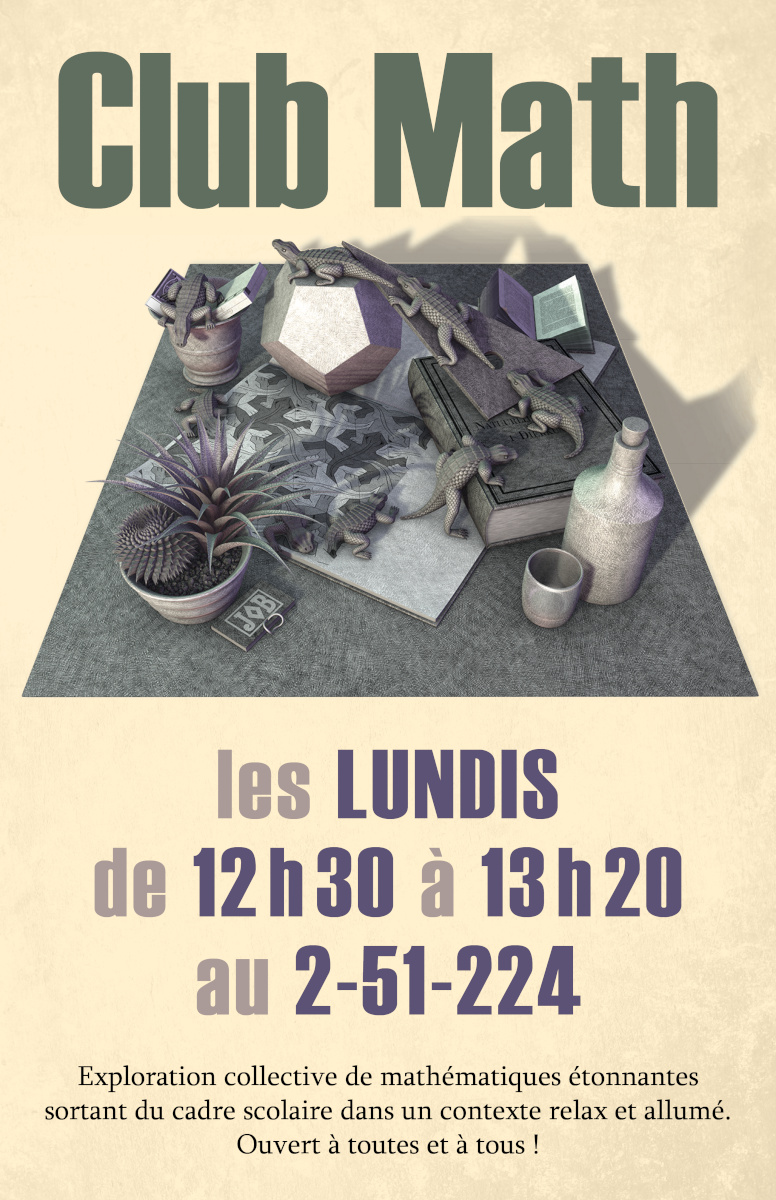 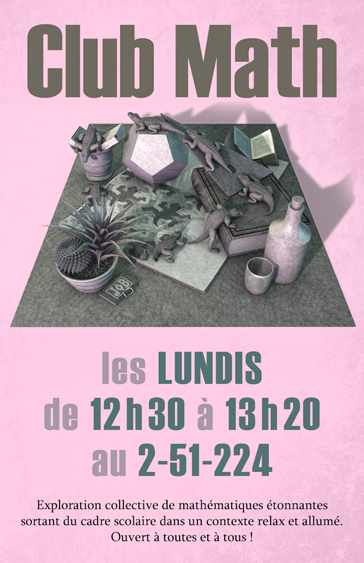 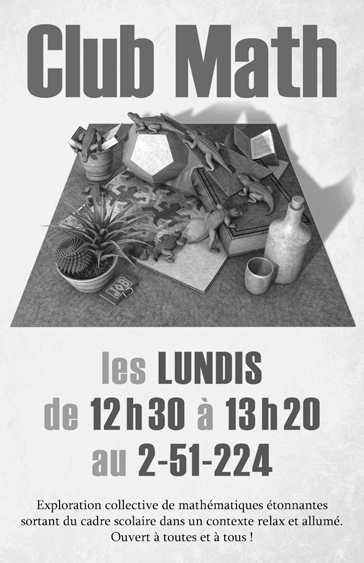 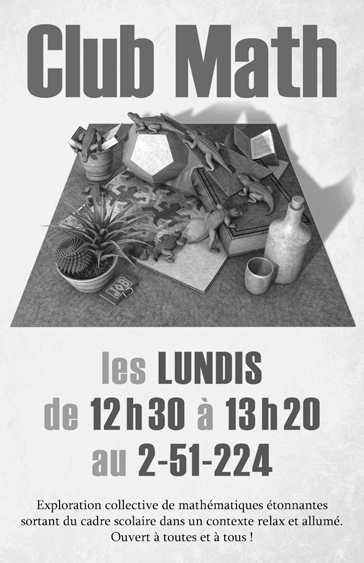 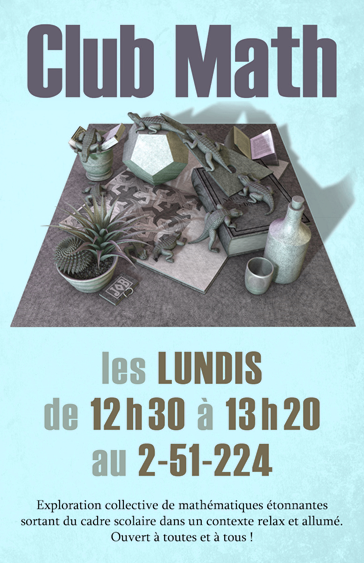 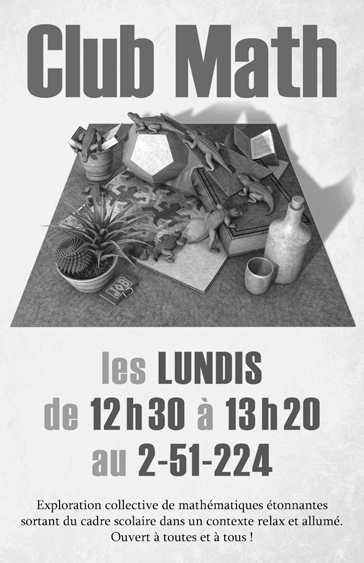 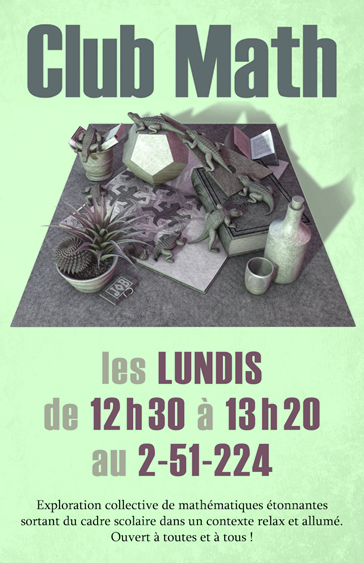 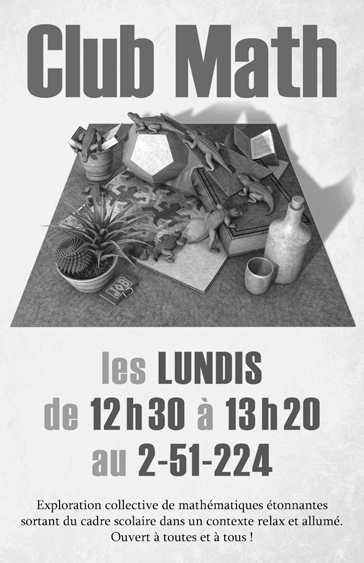 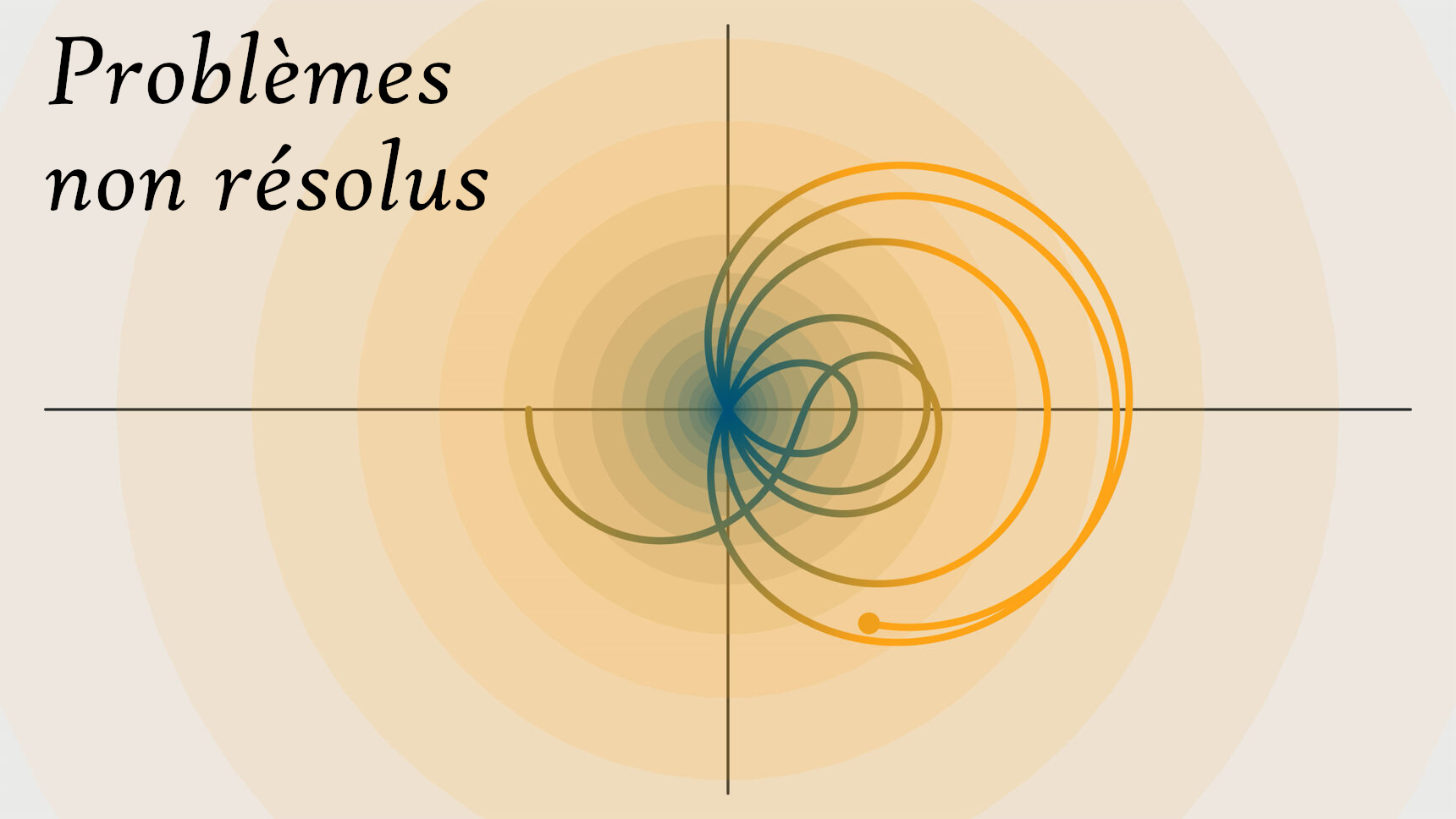 Nous sommes en 2021 après Jésus-Christ. Toute la mathématique est élucidée par les mathématicien·nes... Toute ? Non ! Un village peuplé d'irréductibles problèmes résiste encore et toujours aux chercheurs. Et la vie n'est pas facile pour les garnisons de scientifiques des camps retranchés de algèbrium, analysium, géométrium et théorie-des-nombrium.
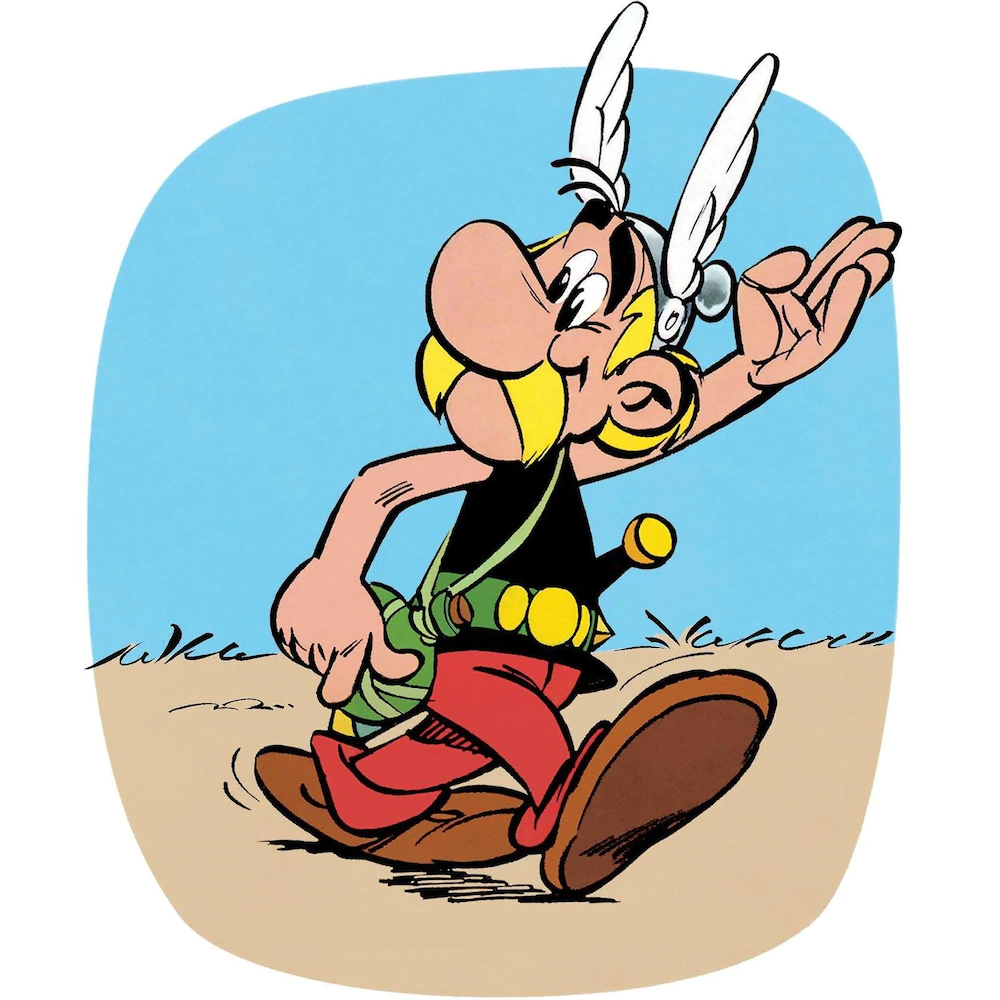 Paul Erdos disait que les mathématiques ne sont pas prêtes pour de tels problèmes. L'êtes-vous ?
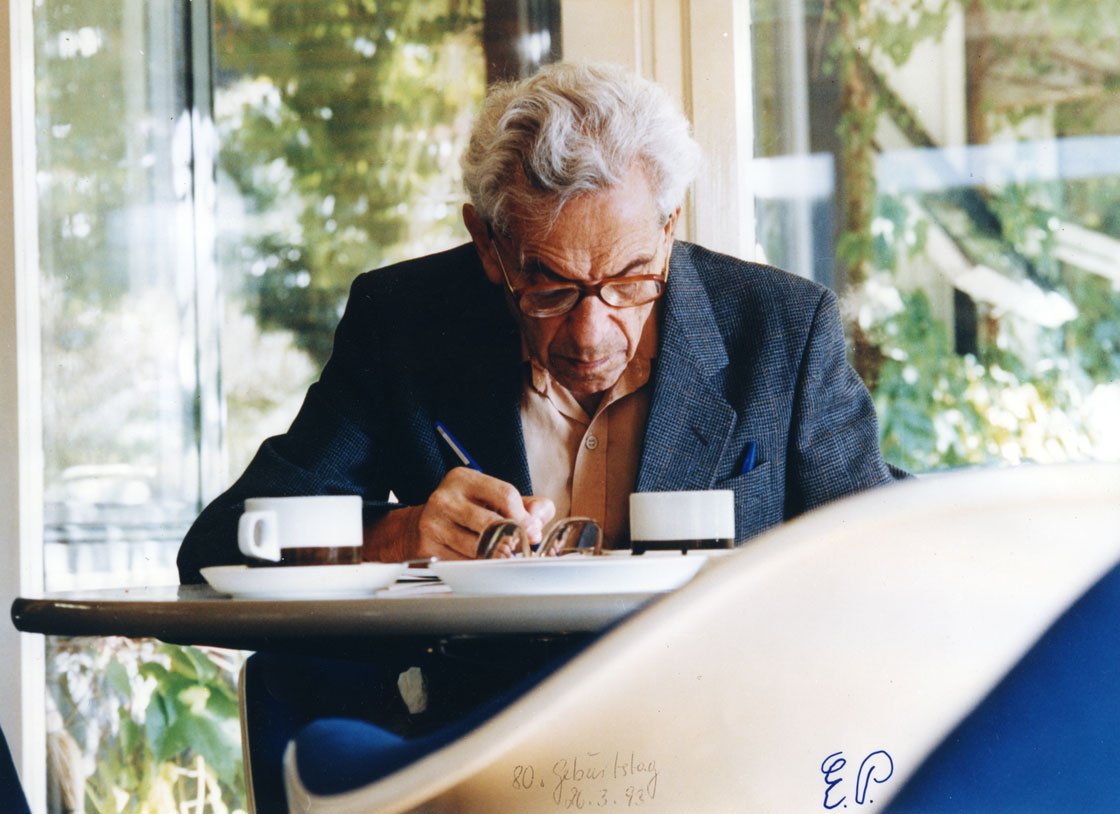 RéchauffementQuelques célèbres problèmes résolus.
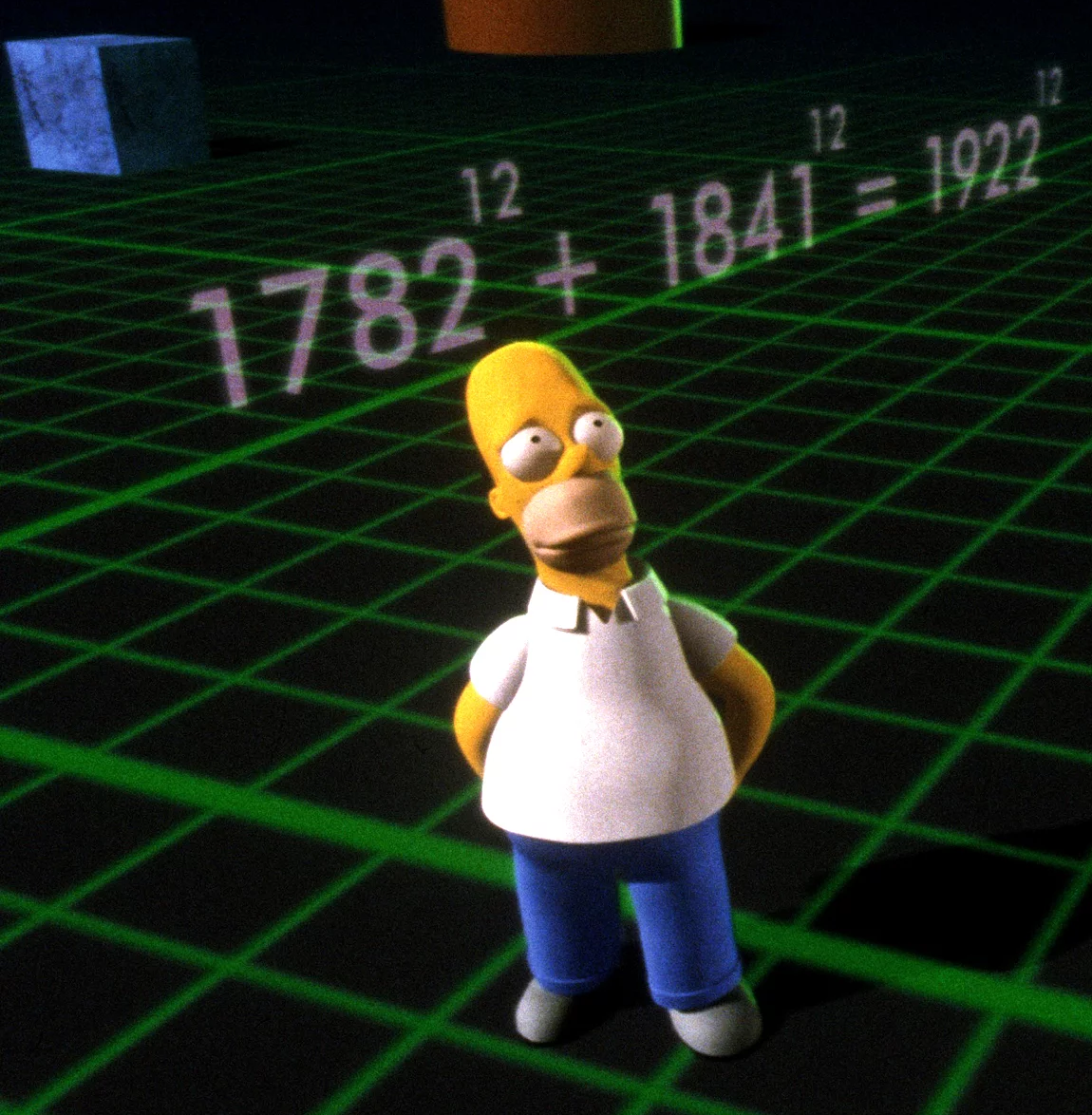 ActionQuelques célèbres problèmes ouverts.
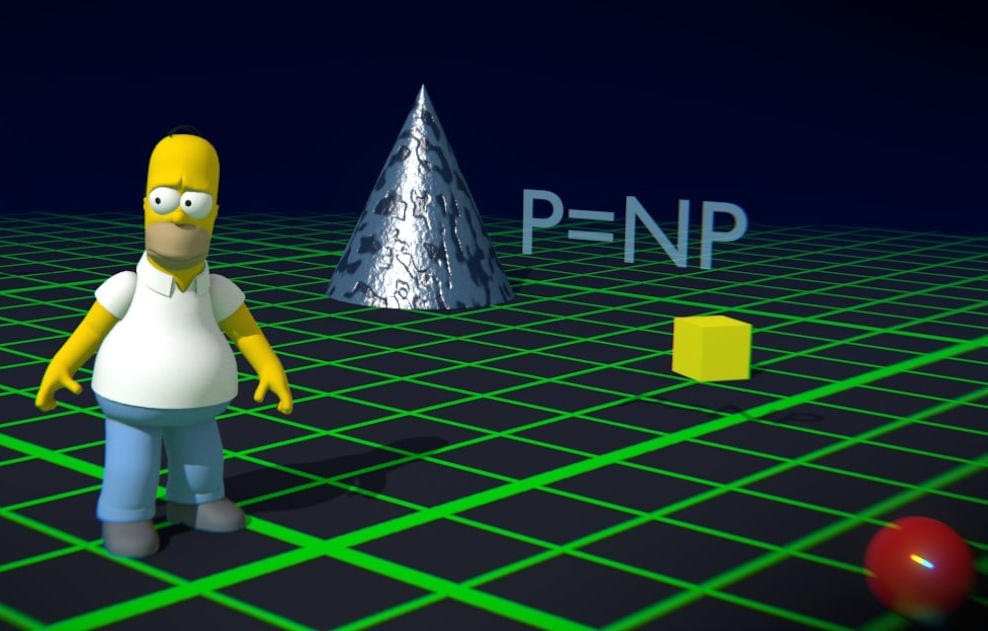 Problèmes résolus
1. Quadrature du cercle
2. Nombres de Fermat
3. Théorème Fermat-Wiles
4. Théorème des quatre couleurs
1. Quadrature du cercle
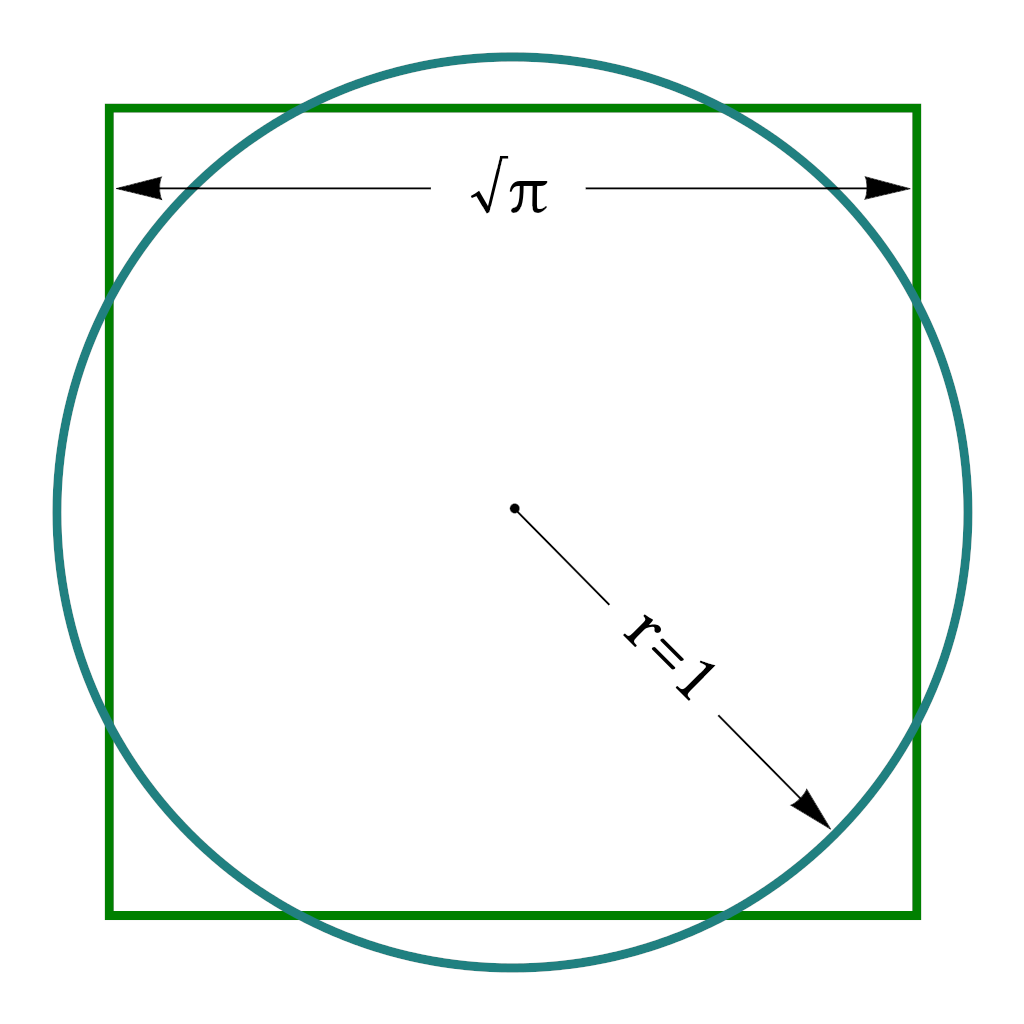 1. Quadrature du cercle
1. Quadrature du cercle
2. Nombres de Fermat
2. Nombres de Fermat
3. Théorème Fermat-Wiles
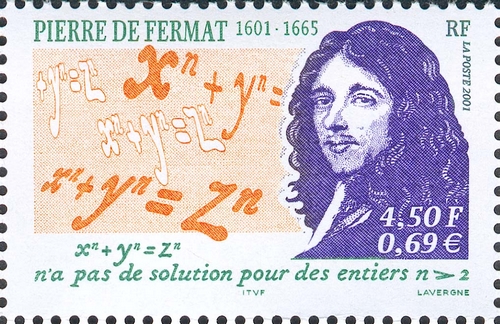 3. Théorème Fermat-Wiles
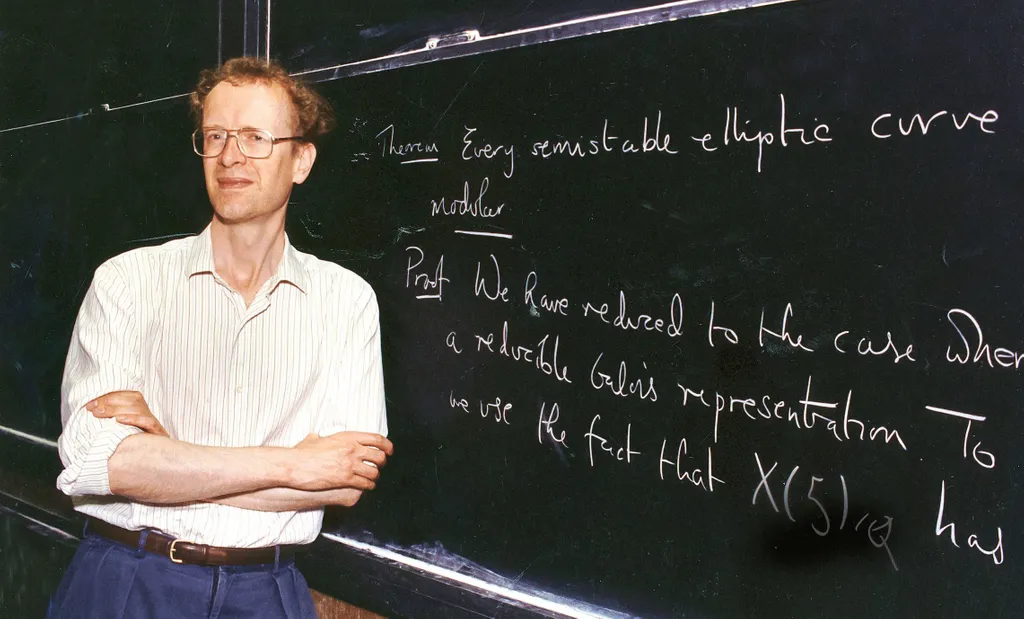 3. Théorème Fermat-Wiles
4. Théorème des quatre couleurs
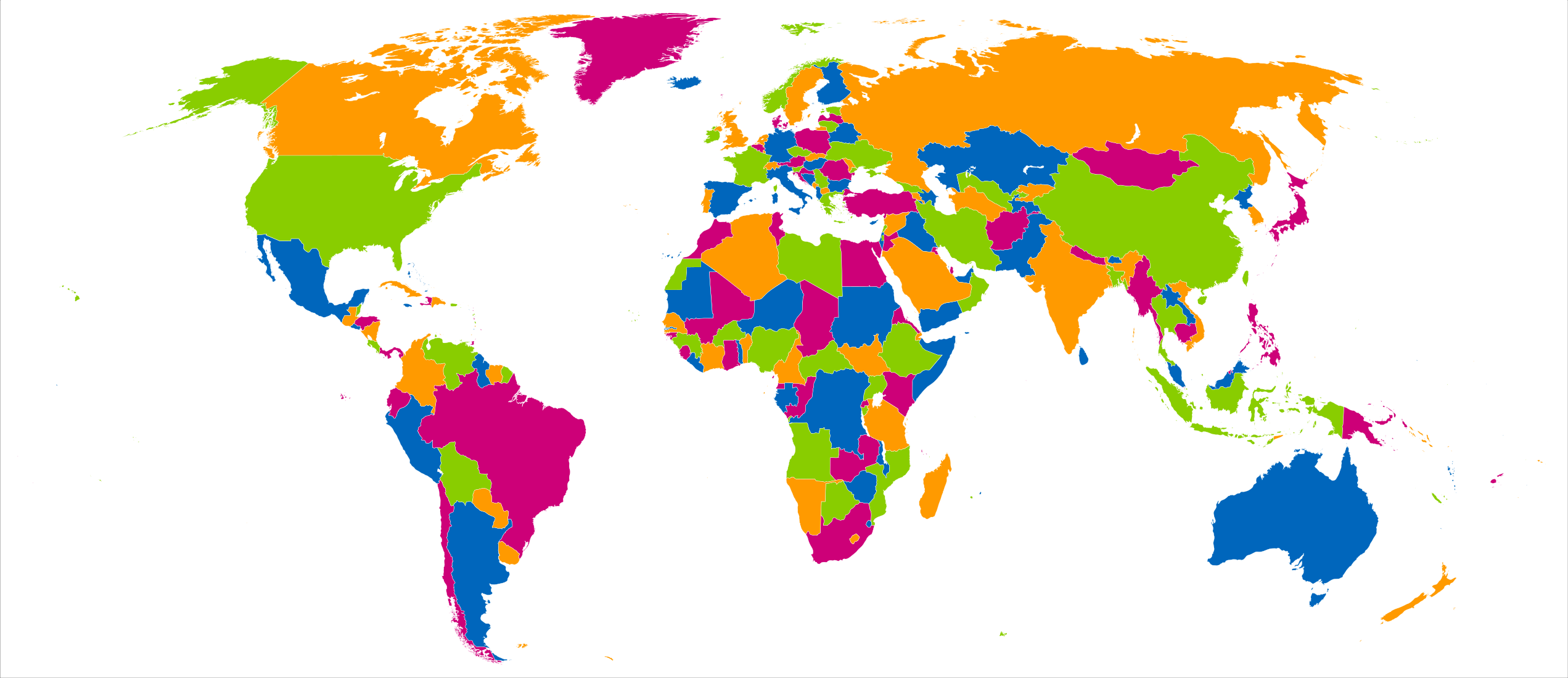 4. Théorème des quatre couleurs
Problème 
Toute carte de géographie est coloriable avec quatre couleurs sans que deux régions frontalières ne partagent la même couleur.

Proposé par
Francis Guthrie, cartographe anglais (1852).

Résolu par
Kenneth Appel et Wolfgang Haken (1976).

Comment
Étude d'un ensemble de près de 1 478 configurations géographiques particulières, menée pour l'essentiel sur ordinateur (1 200 heures de calcul à l’époque).
Problèmes ouverts
1. Conjecture de Goldbach
2. Conjecture des nombres premiers jumeaux
3. Problème de Collatz
4. Algorithme 196
5. Brique de Euler parfaite
6. Nombre cubique
7. Problème du 6 / 49
8. Constante Euler-Mascheroni
9. Nombre parfait
10. Conjecture de Catalan
1. Conjecture de Goldbach
2. Conjecture des nombres premiers jumeaux
3. Problème de Collatz
4. Nombre de Lychrel (algorithme 196)
Problème 
Un nombre de Lychrel est un nombre naturel qui ne peut pas former de nombre palindrome lorsqu'il est soumis au processus itératif qui consiste à l'additionner au nombre formé de l'inversion de ses chiffres en base 10. Le nombre 196 est-il de Lychrel ? 

Proposé par
Wade VanLandingham (1928).

Travail d’équipe
87 ?
89 ?

État de la situation
1 milliard d’itérations effectuées.
Site web : www.p196.org
4. Nombre de Lychrel (algorithme 196)
01.  89 + 98 = 187
02.  187 + 781 = 968 
03.  968 + 869 = 1837
04.  1837 + 7381 = 9218 
05.  9218 + 8129 = 17347 
06.  17347 + 74371 = 91718 
07.  91718 + 81719 = 173437 
08.  173437 + 734371 = 907808 
09.  907808 + 808709 = 1716517 
10. 1716517 + 7156171 = 8872688 
11.  8872688 + 8862788 = 17735476 
12.  17735476 + 67453771 = 85189247
13.  85189247 + 74298158 = 159487405 
14.  159487405 + 504784951 = 664272356 
15.  664272356 + 653272466 = 1317544822 
16.  1317544822 + 2284457131 = 3602001953 
17.  3602001953 + 3591002063 = 7193004016 
18.  7193004016 + 6104003917 = 13297007933 
19.  13297007933 + 33970079231 = 47267087164 
20.  47267087164 + 46178076274 = 93445163438 
21.  93445163438 + 83436154439 = 176881317877 
22.  176881317877 + 778713188671 = 955594506548 
23.  955594506548 + 845605495559 = 1801200002107 
24.  1801200002107 + 7012000021081 = 8813200023188
5. Brique de Euler parfaite
Problème 
Une brique d’Euler parfaite est un parallélépipède rectangle dont les côtés, les diagonales des faces et la diagonale principale qui joint deux sommets opposés ont toutes des longueurs entières. Existe-t-il une brique d’Euler parfaite ?

Proposé par
Probablement Paul Halcke.

État de la situation
La plus petite brique d’Euler a pour dimension (240, 117, 44). Elle a été découverte par Halcke en 1719.
Si une brique parfaite d'Euler existe, l'un de ses côtés doit avoir une valeur d'au moins mille milliards.
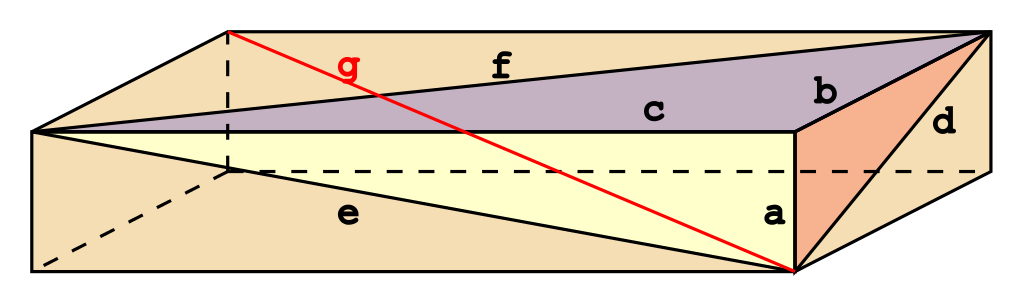 6. Nombre cubique
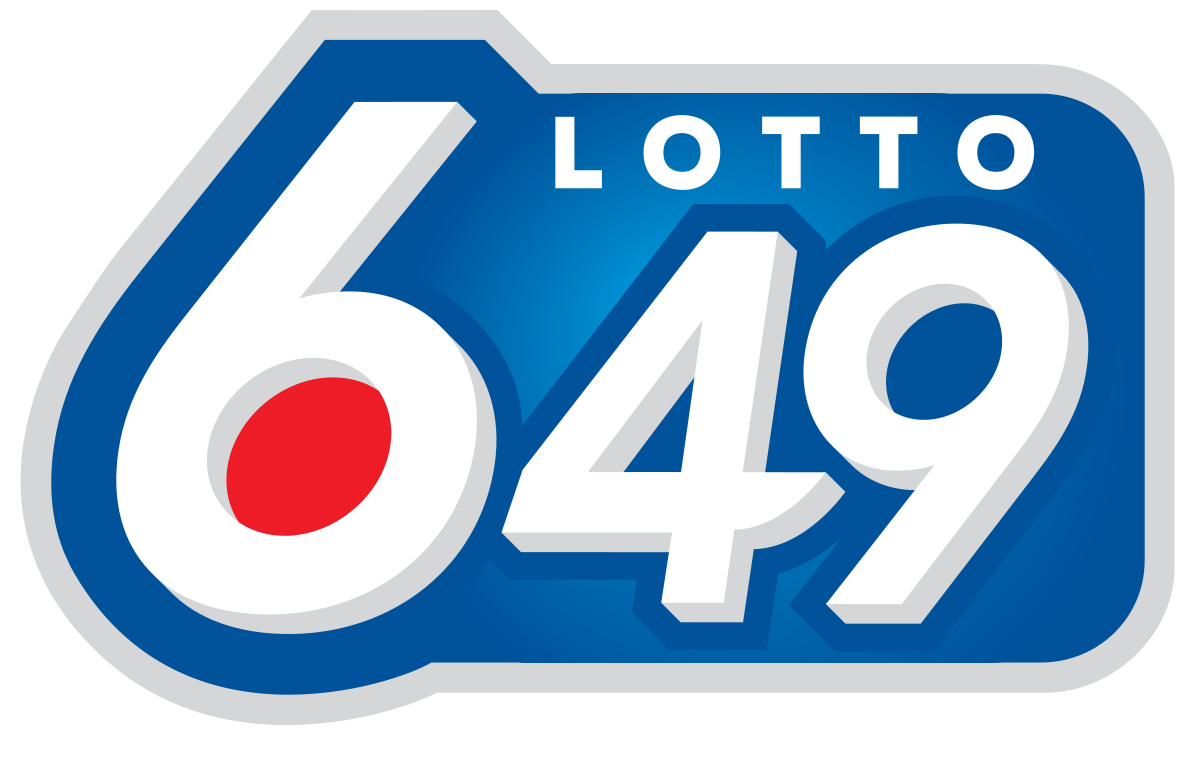 7. Problème du 6 / 49
Problème 
Quel est le nombre minimal de billet de 6/49 qu'on doit-on acheter pour être certain de gagner au moins 10$ ? 

Proposé par
Vu dans la revue Pi in the Sky.

État de la situation
En 2005, un étudiant de première session au baccalauréat en mathématiques de l’UdS n’a pas réussi à résoudre ce problème lors d’une séance d’exercices en MAT115 Logique et Mathématiques discrètes.
8. Constante Euler-Mascheroni
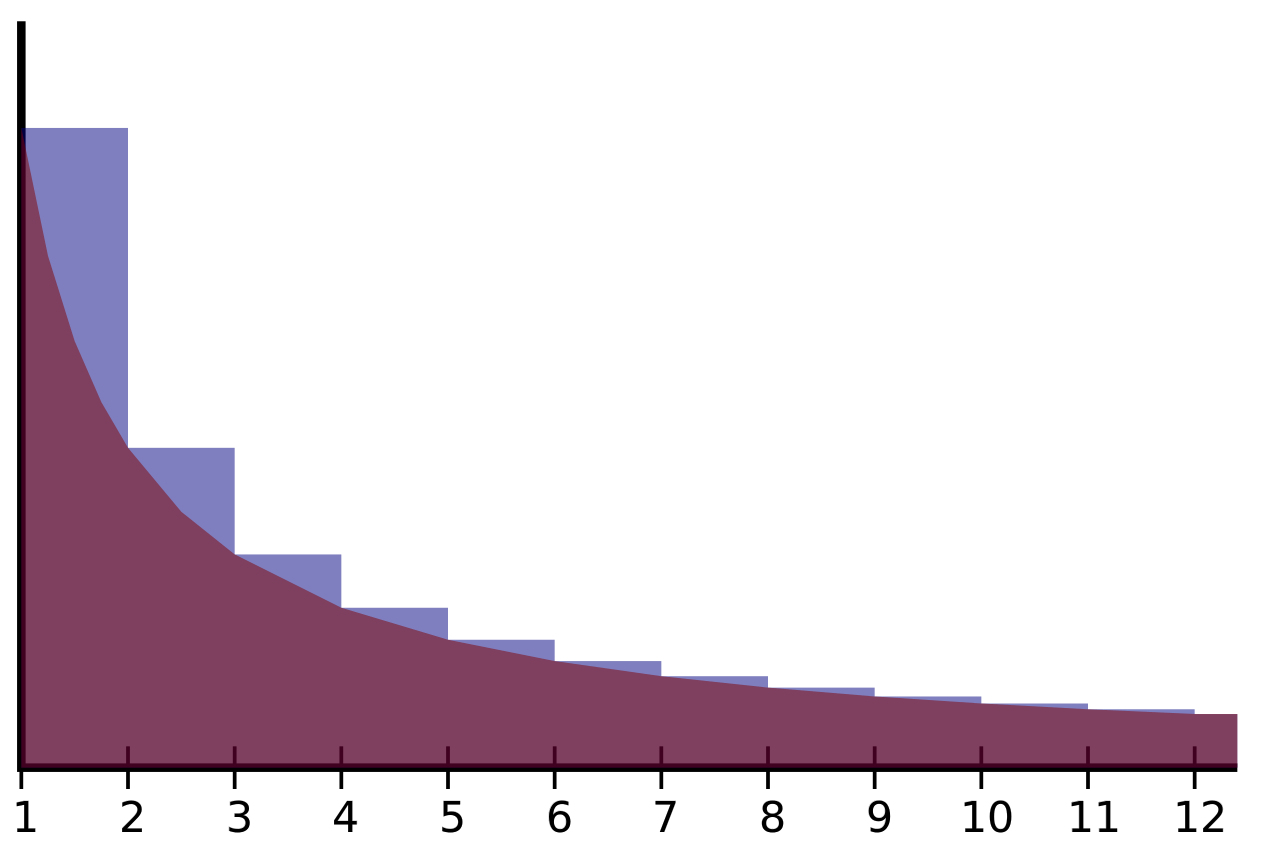 9. Nombre parfait
10. Conjecture de Catalan
Problèmes non résolus en mathématiques
Wikipédia
https://fr.wikipedia.org/wiki/Probl%C3%A8mes_non_r%C3%A9solus_en_math%C3%A9matiques
https://en.wikipedia.org/wiki/List_of_unsolved_problems_in_mathematics